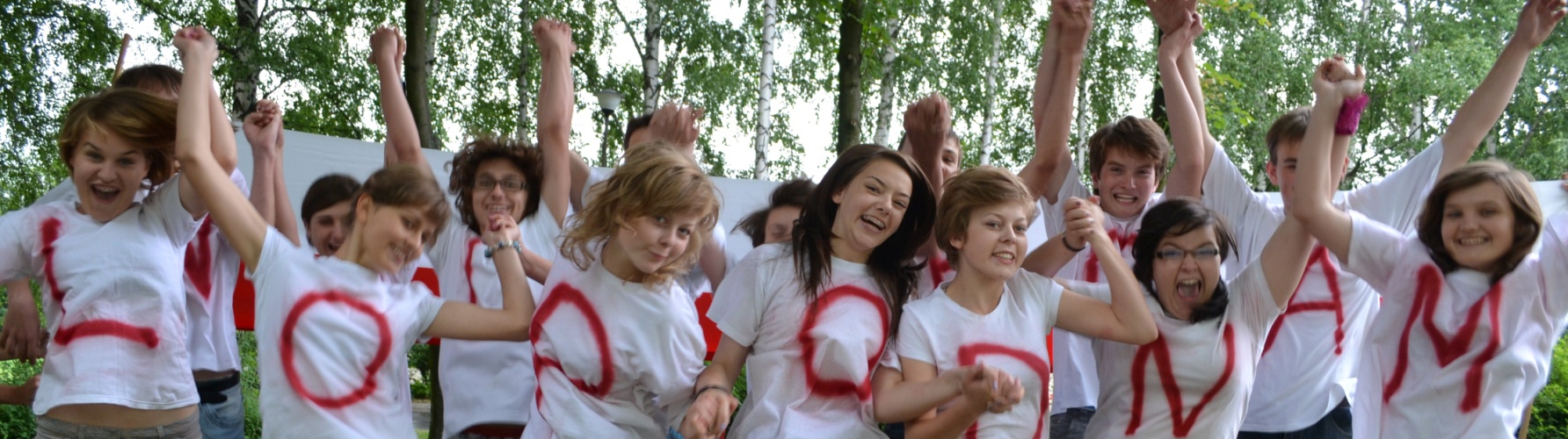 WELCOME TO POLAND
MEETING IN NORWAY – February 2015
‘SAFE INTERNET FOR ALL’
‘HEALTH’
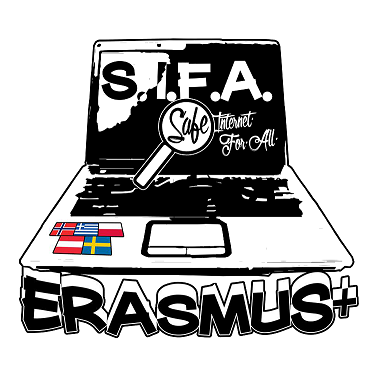 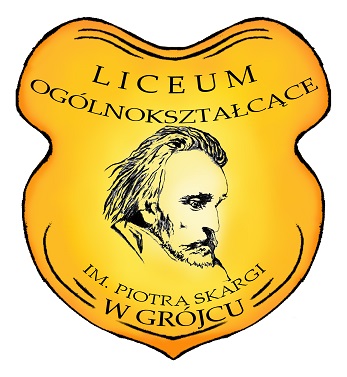 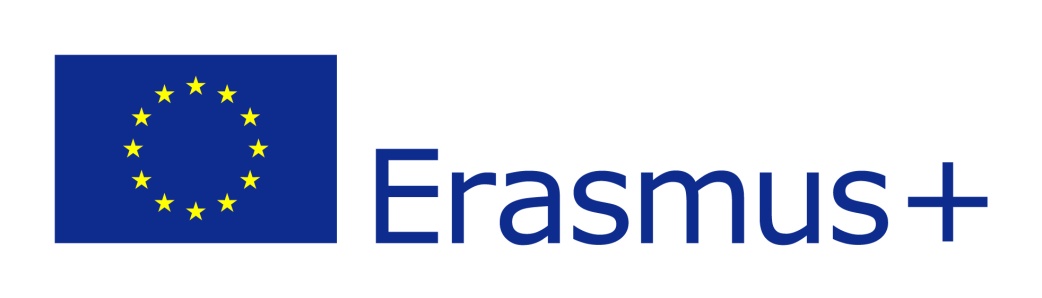 POLAND
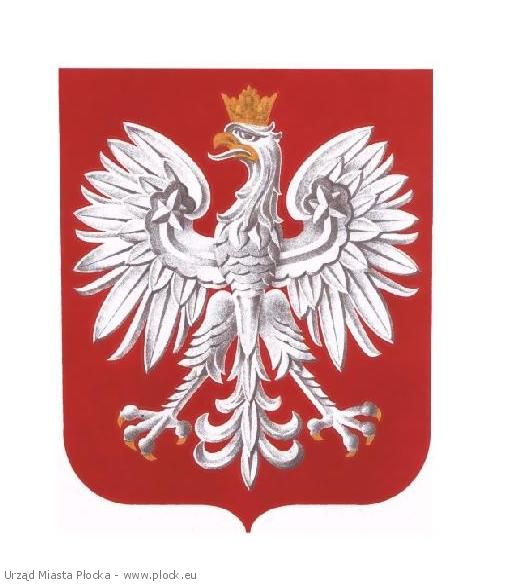 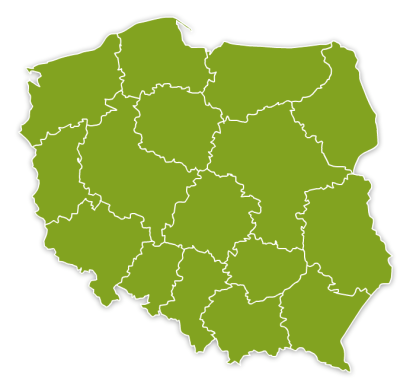 National Emblem
Warsaw
Grójec
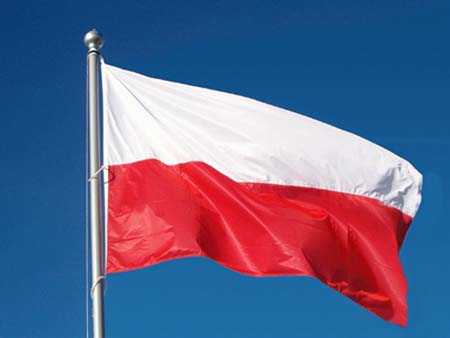 Map of Poland
Flag
POLAND
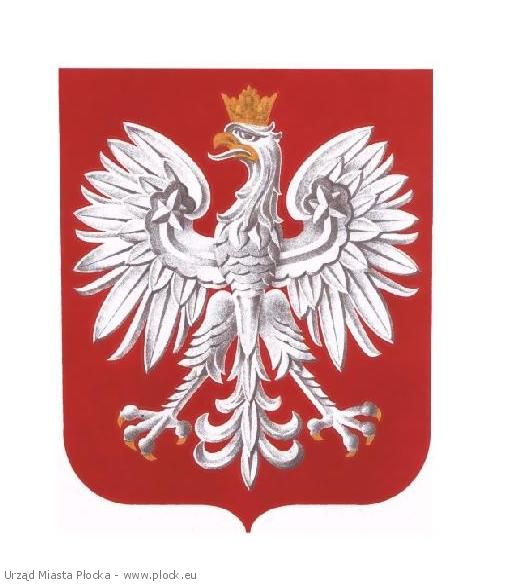 Population: 38 mln  (358 peple fewer daily)

Political system: parliamentary representative democratic republic
Prime Minister – head of government of a multi-party system
President – head of state

Poland divided into 16 Provinces

Bordering countries:  Czech Republic, Slovakia, Ukraine, Germany, Belarus, Russia (Kaliningrad Oblast), Lithuania, the Baltic Sea.

Unemployment rate: 11.5% (December 2014)
National Emblem
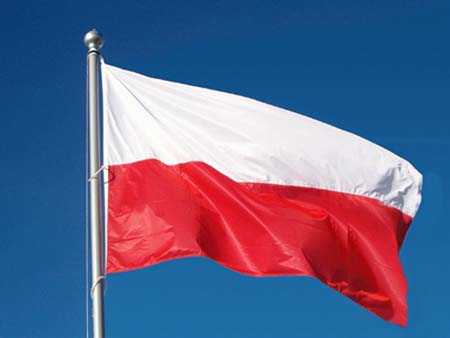 Flag
LANDSCAPES
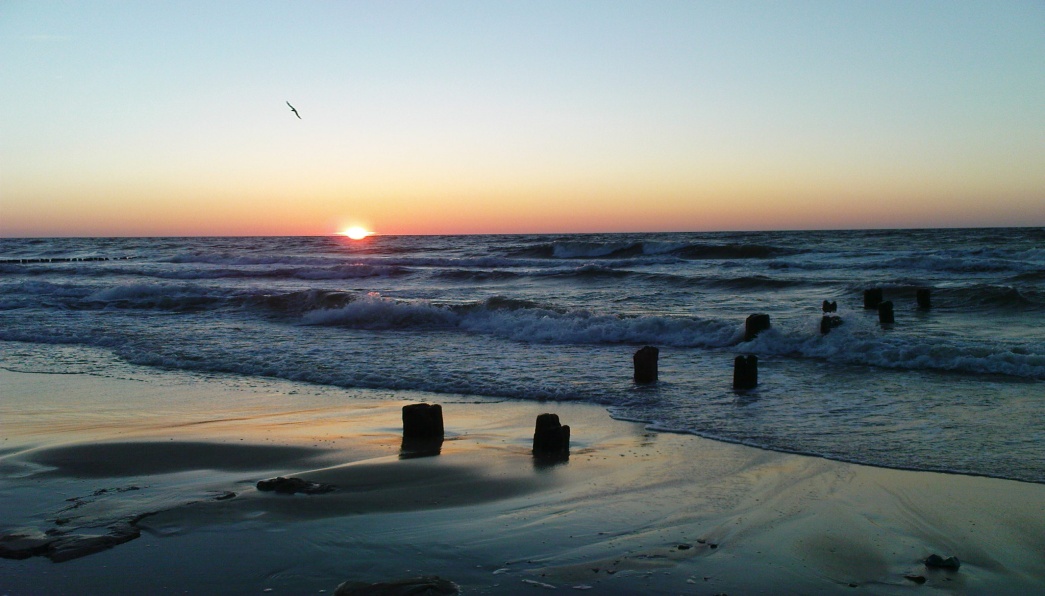 THE BALTIC SEA
(North of Poland)
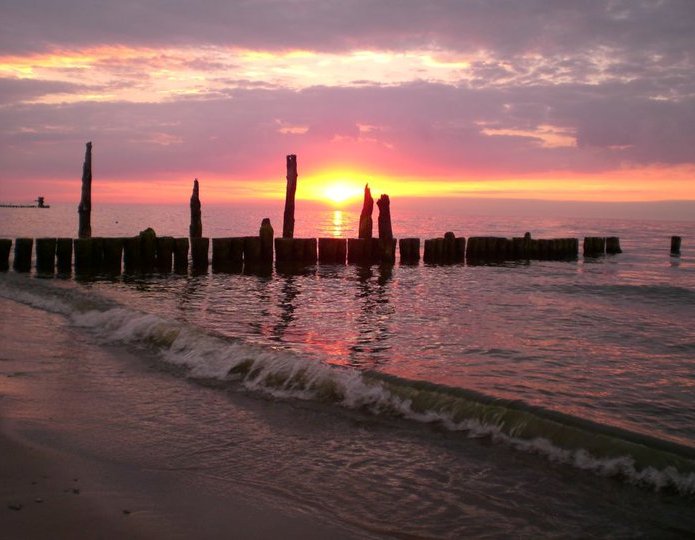 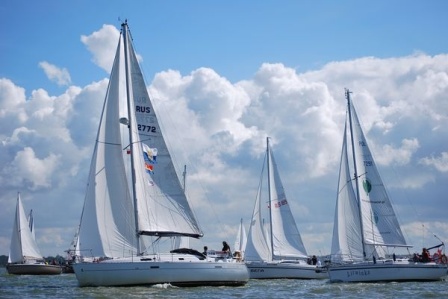 LANDSCAPES
THE TATRA MOUNTAINS
(South of Poland)
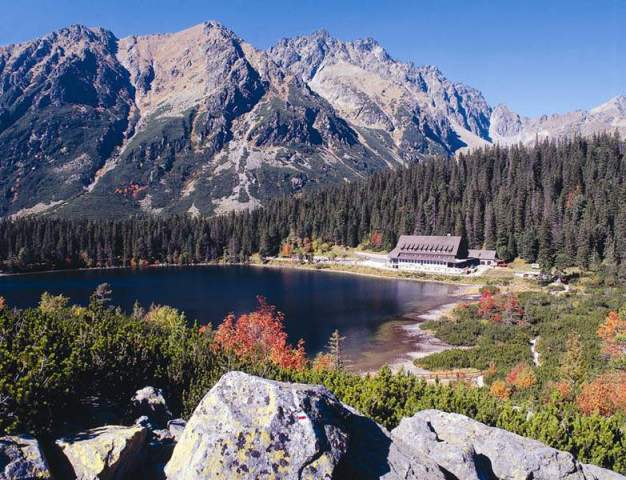 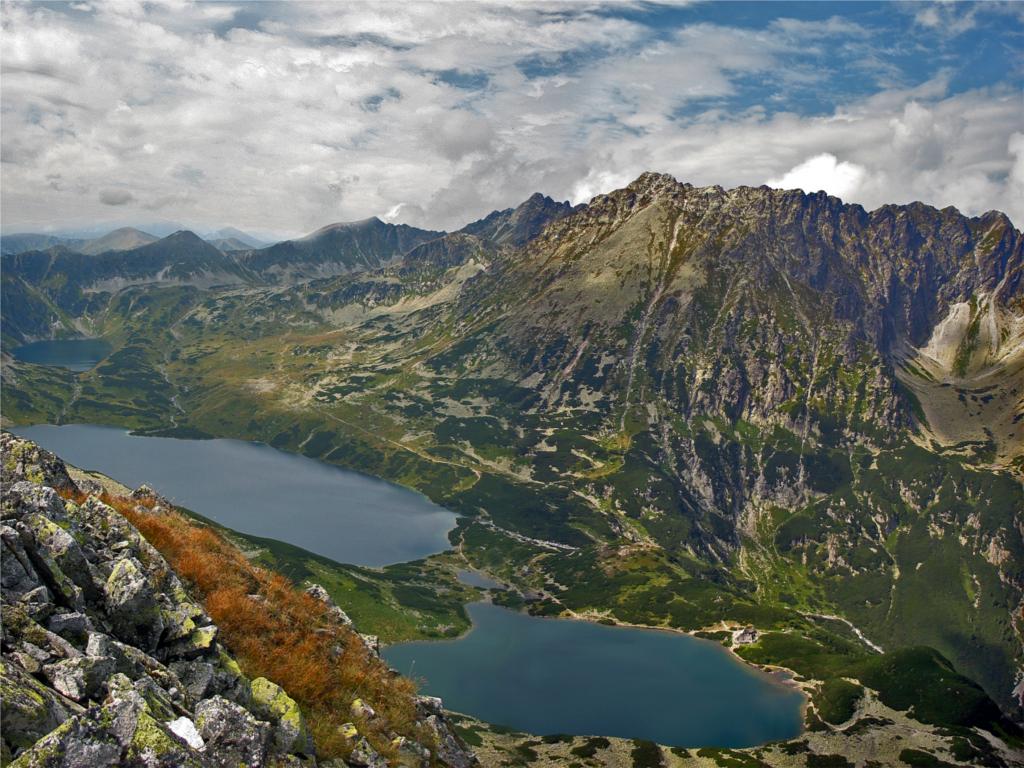 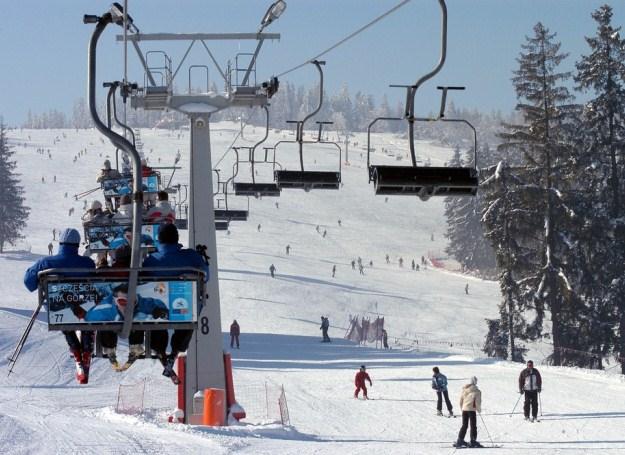 LANDSCAPES
THE ‘MAZURIA’ LAKE DISTRICT
(North-East of Poland)
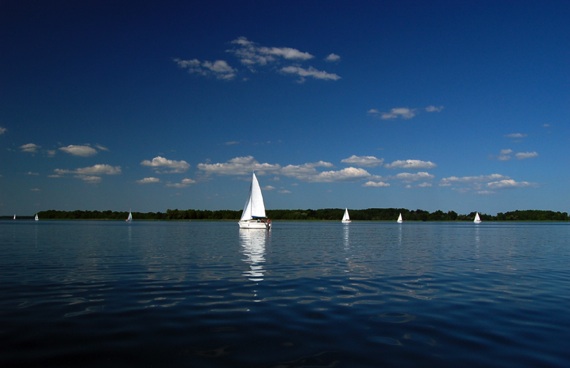 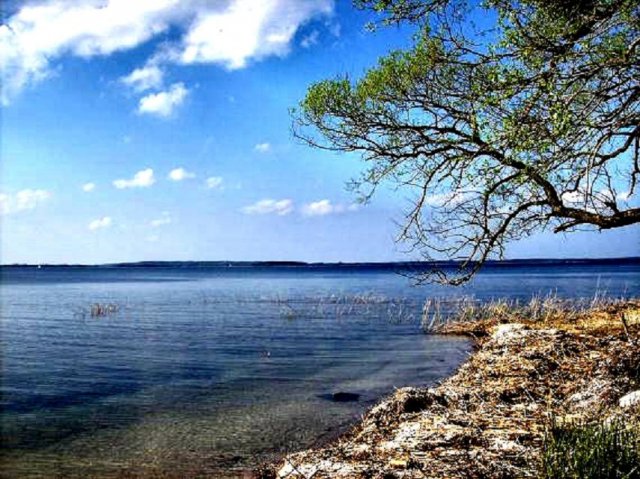 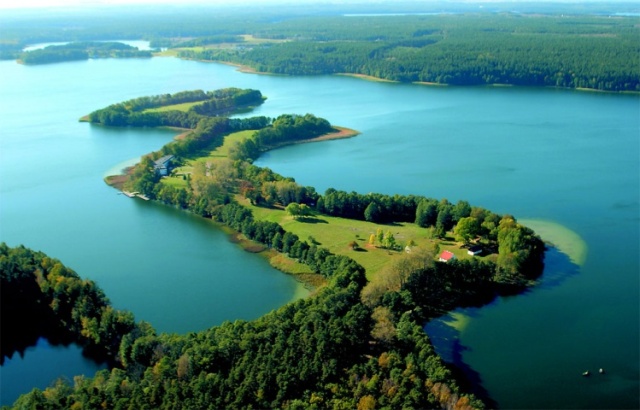 LANDSCAPES
THE PLAINS
(the centre of Poland)
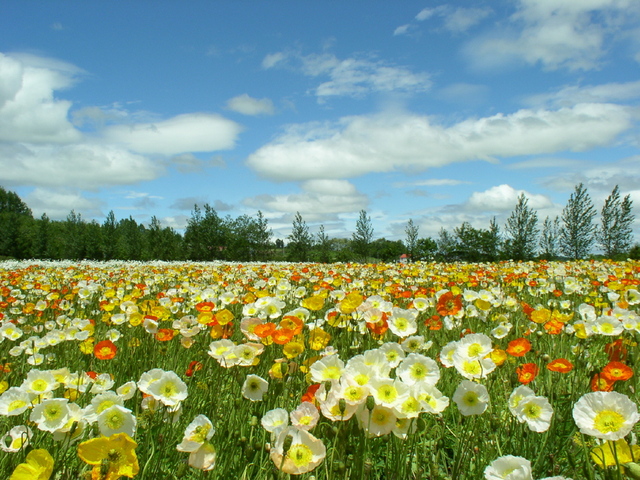 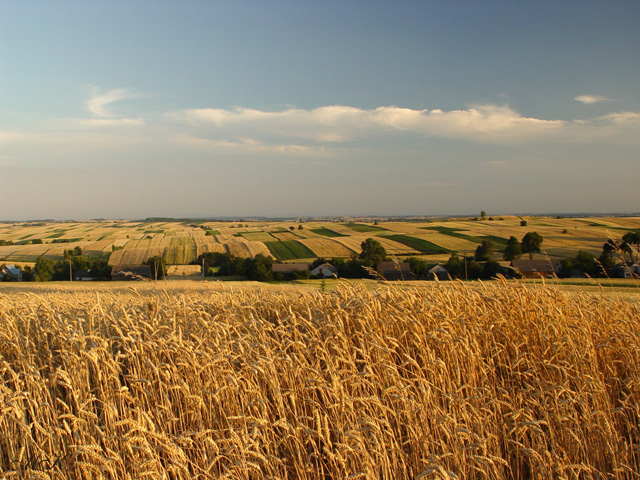 BIG CITES
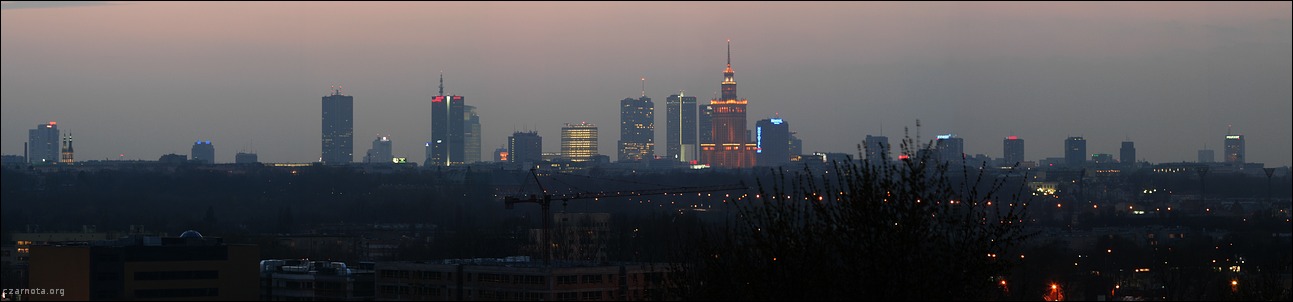 WARSAW – the capital of Poland
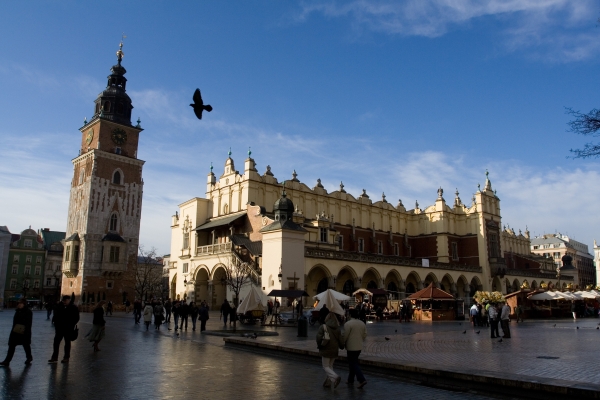 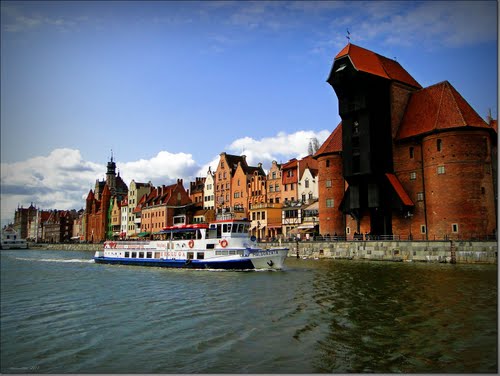 GDANSK
CRACOW
FOLK CLOTHES
(traditional)
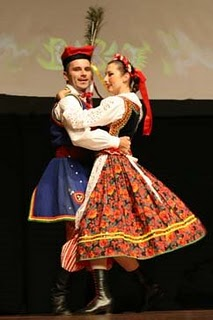 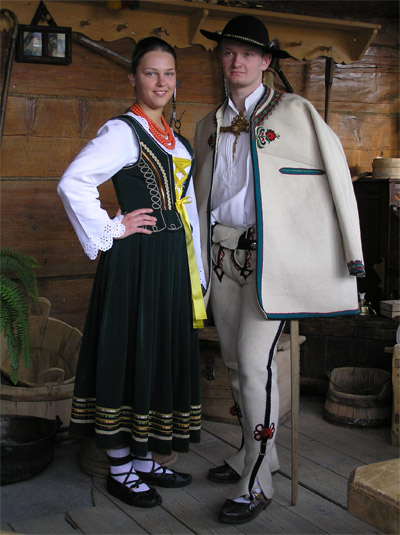 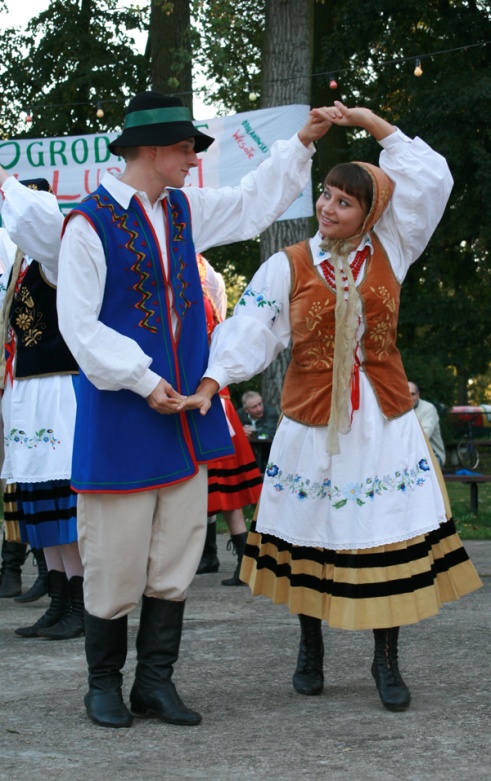 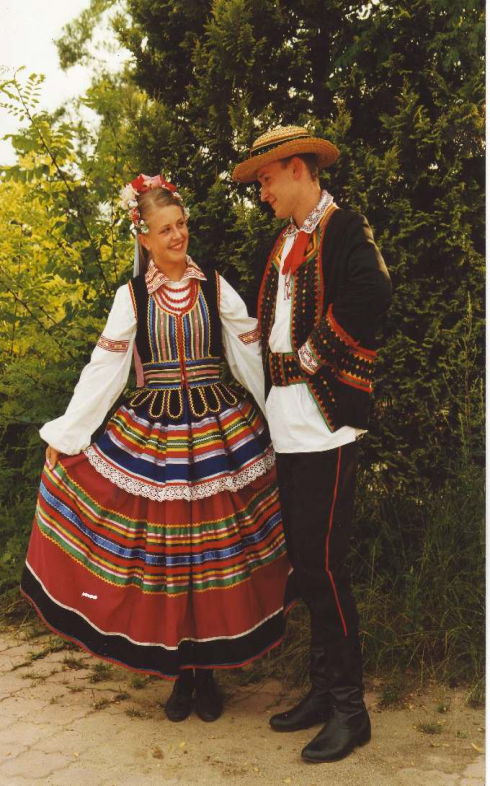 POLISH CUISINE – traditional dishes
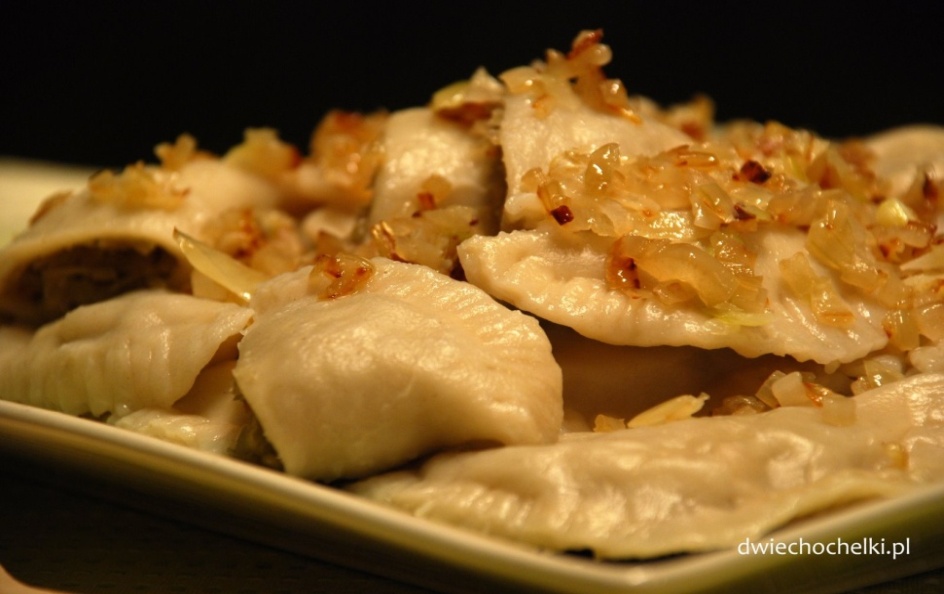 Dumplings
Red Borscht
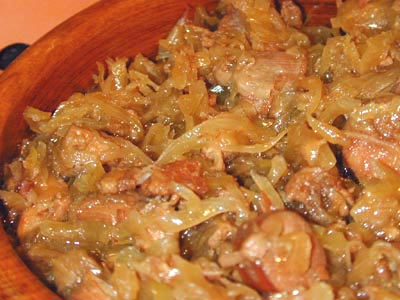 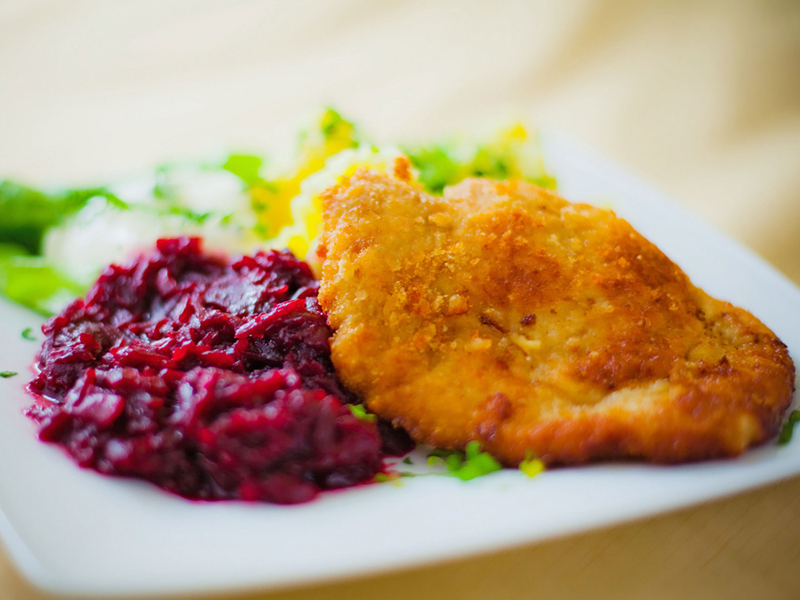 Pork Chop
‚Bigos’ – Cabbage Stew
NATIONAL HEROES
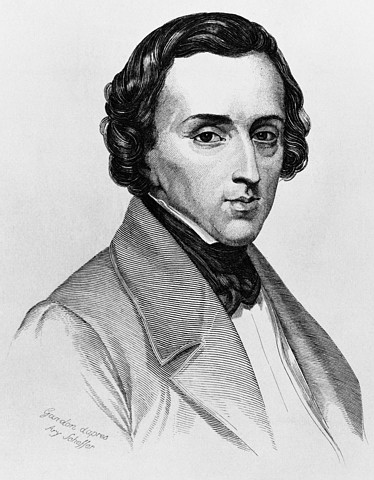 Nicolas Copernicus – astronomer (1473-1543)
Fryderyk Chopin – composer (1810-1849)
NATIONAL HEROES
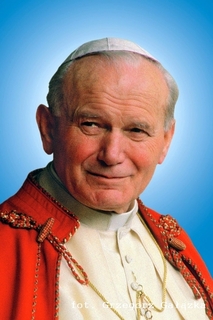 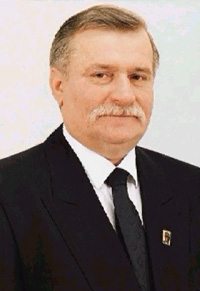 John Paul II – The Pope (1920-2005)
Lech Walesa – Nobel Peace Prize  Winner
POPULAR SPORTS
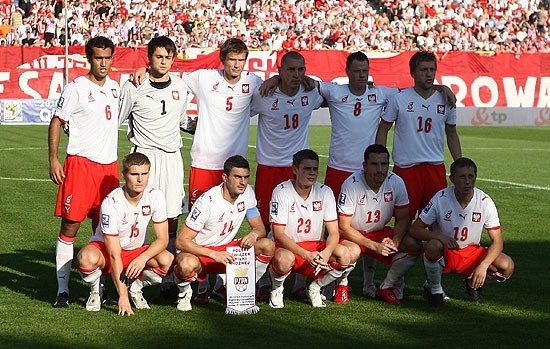 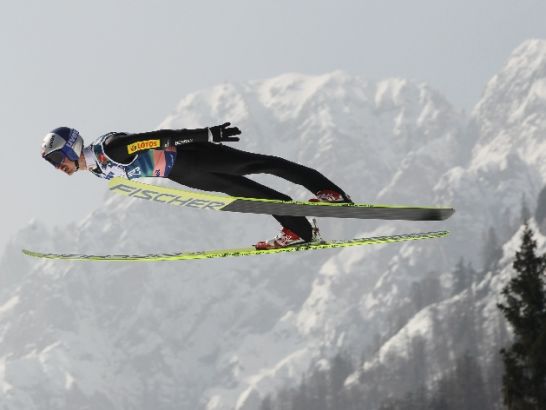 Football
Ski jumping
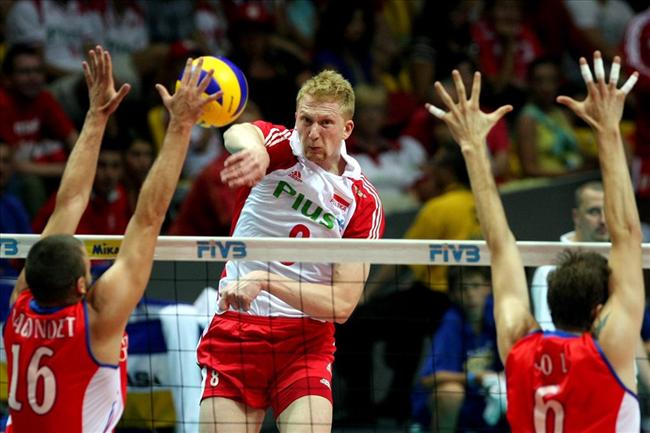 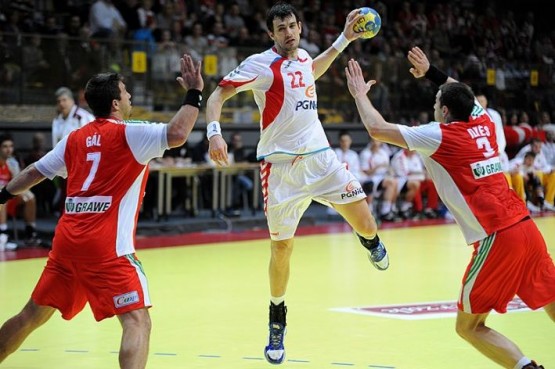 Handball
Volleyball
Volleyball
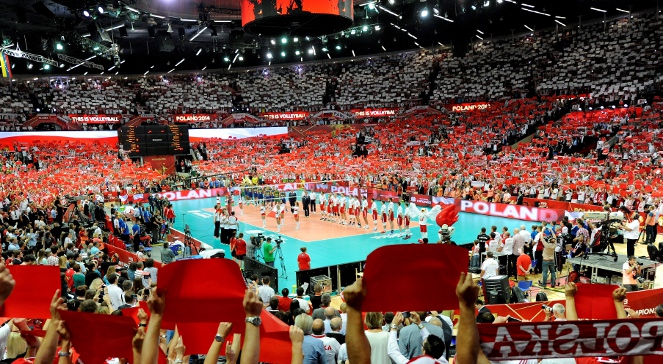 POLAND WORLD CHAMPIONS 2014
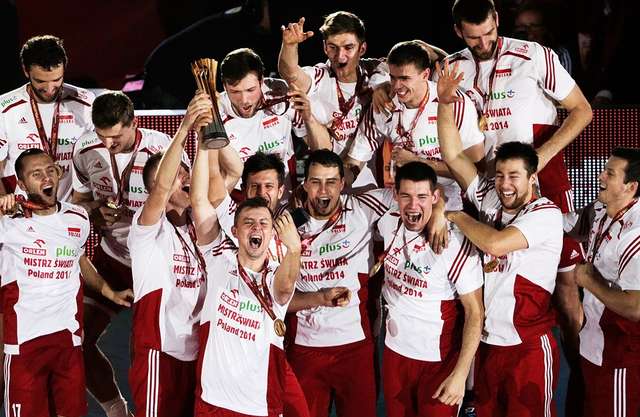 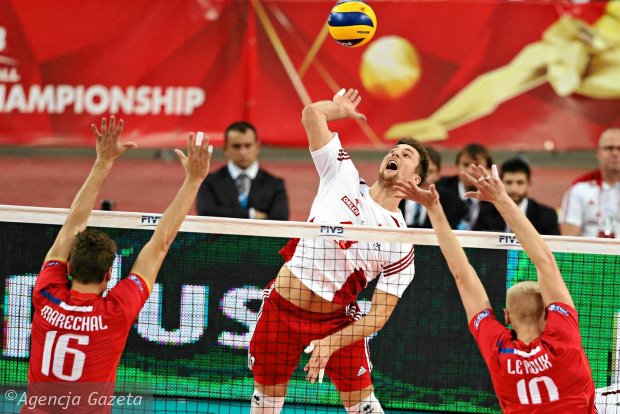 Handball
POLANDBRONZE MEDALISTS  WORLD CHAMPIONSHIP 2015
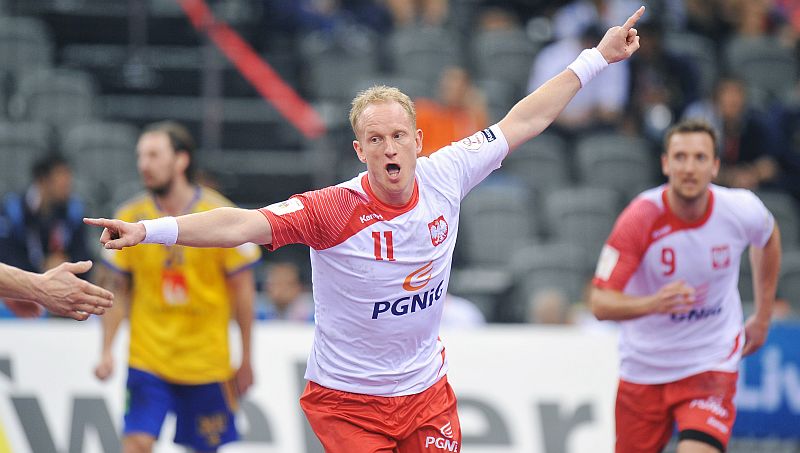 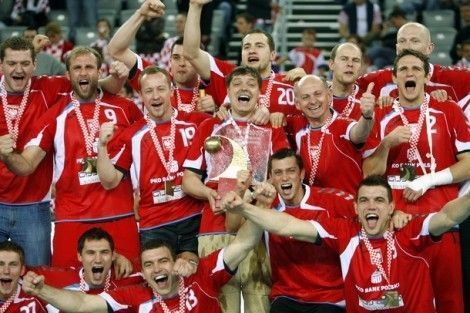 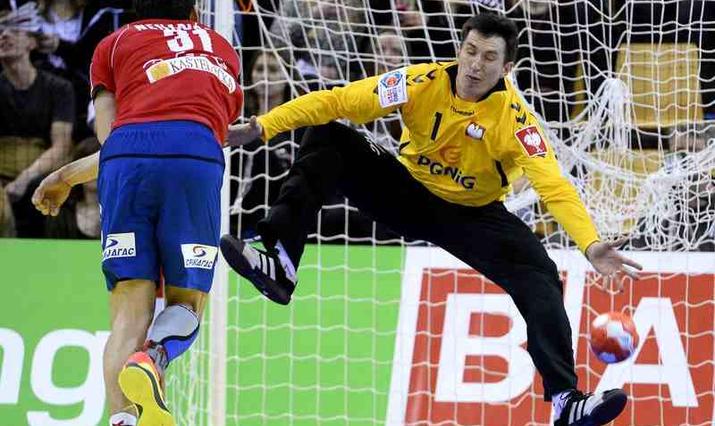 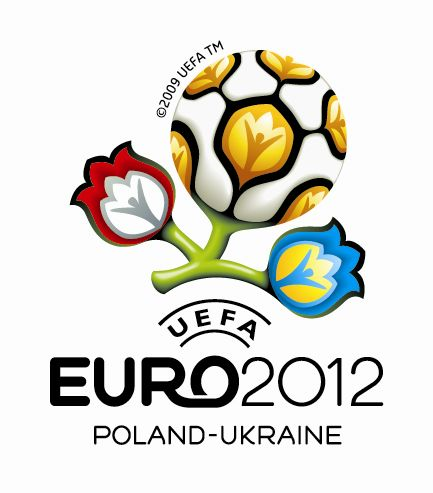 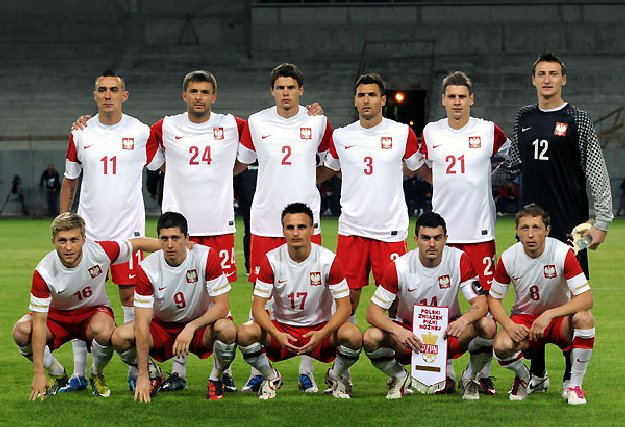 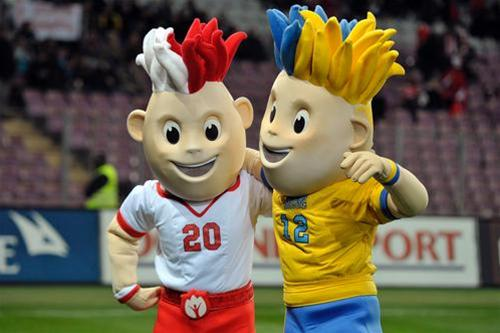 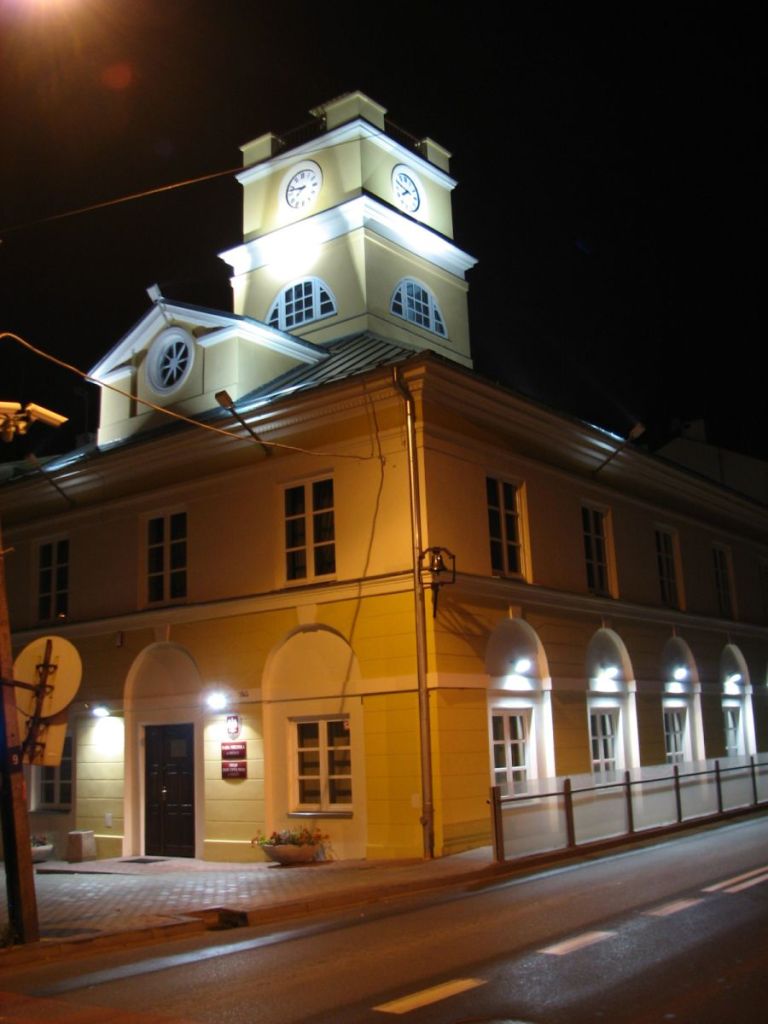 GRÓJEC:

 town in Mazowsze Province
 40km south of Warsaw
 civic rights since 1419 
 population 16 thousand
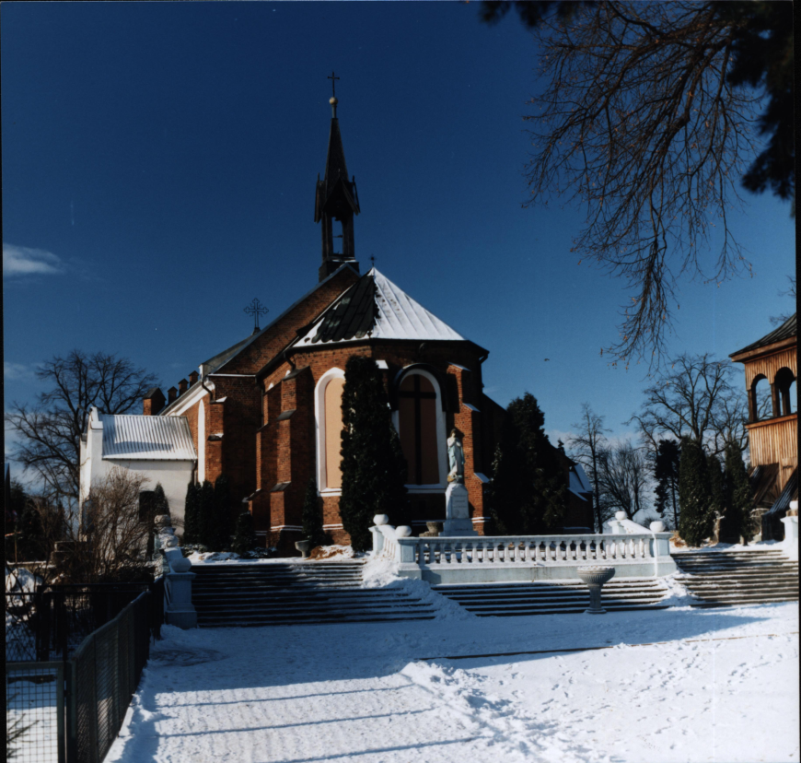 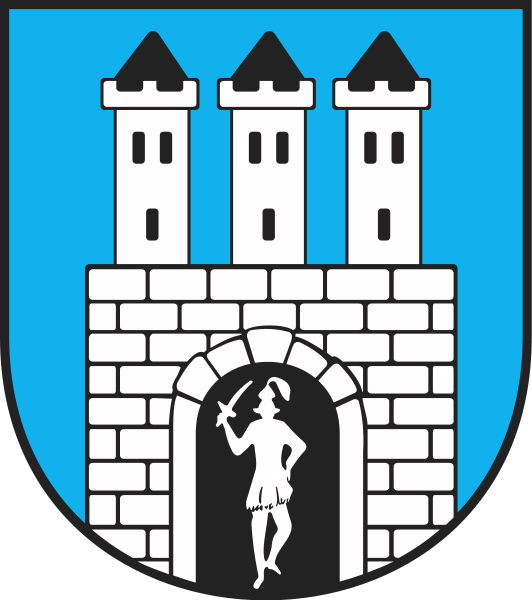 GRÓJEC
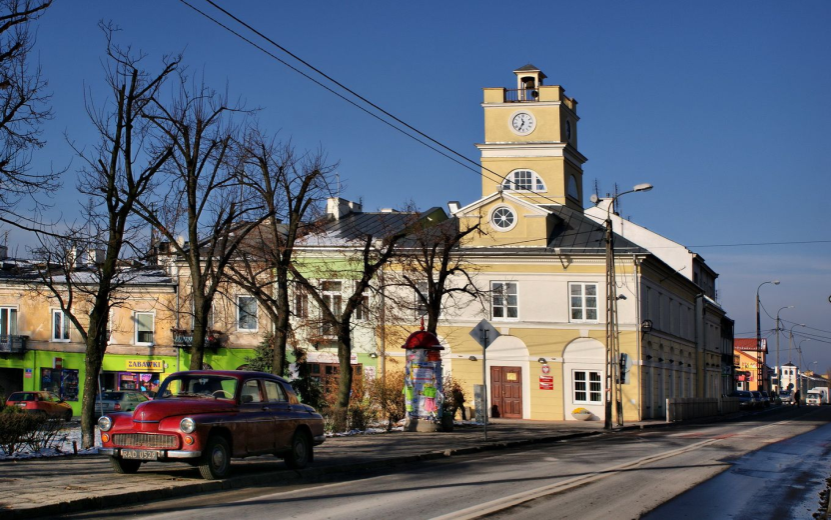 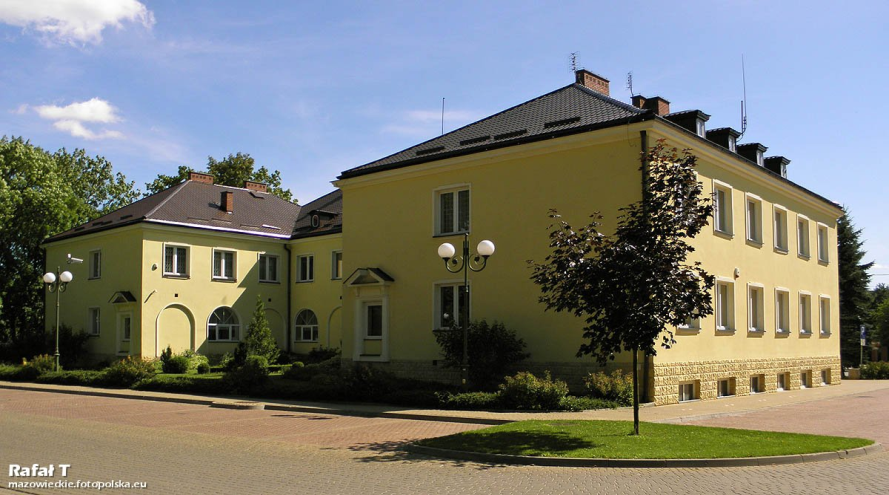 Old Town Hall
New Town Hall
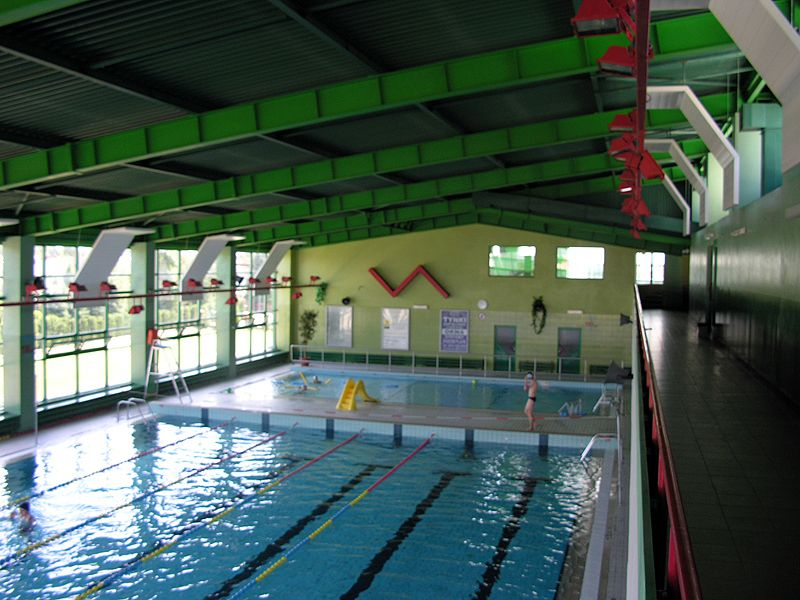 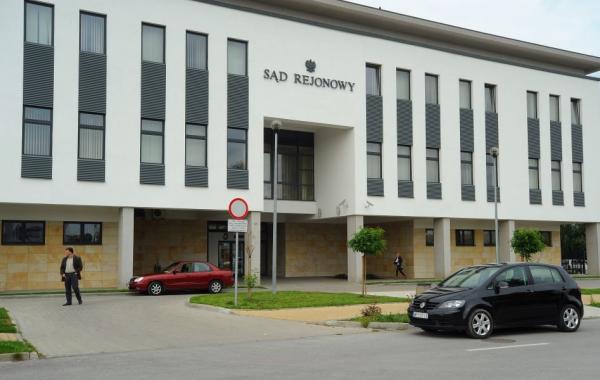 Court of Justice
Swimming pool
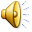 PIOTR SKARGA’S
SECONDARY SCHOOL
IN GROJEC
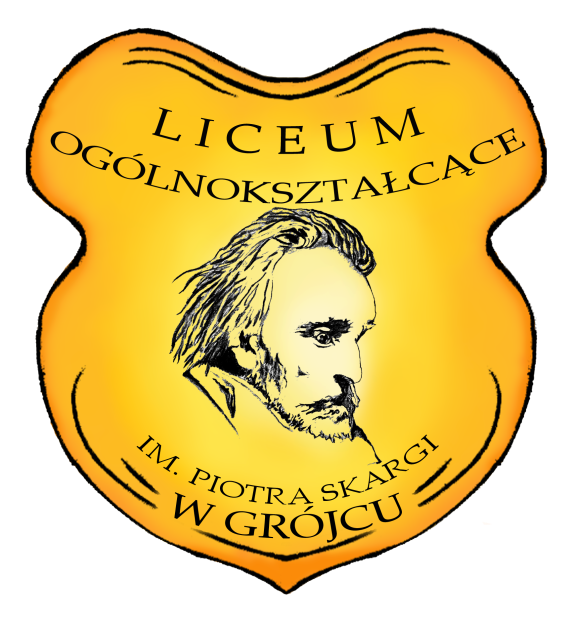 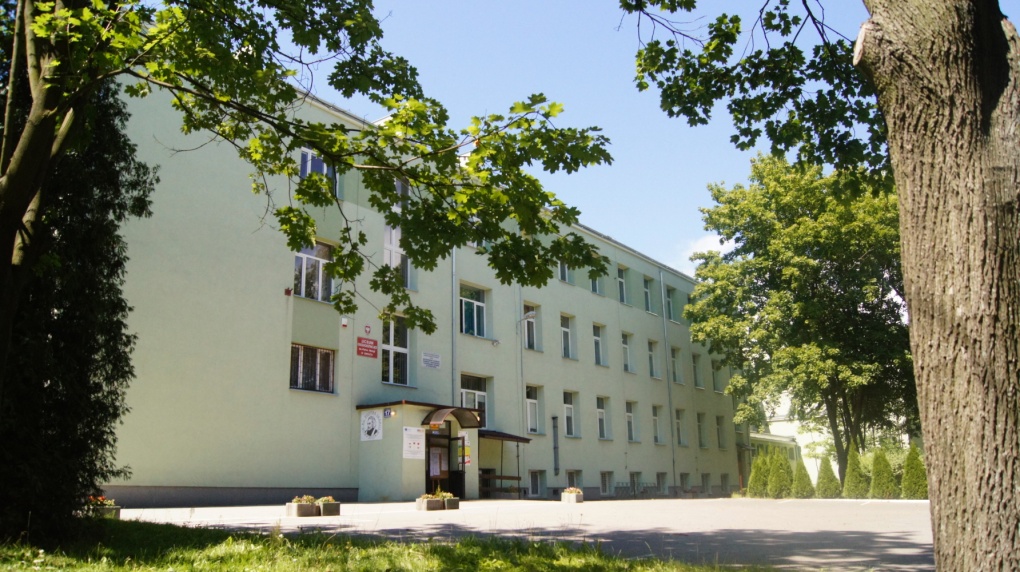 100th School Anniversary  
1912-2012
In September 2012 the school celebrated its 100th anniversary
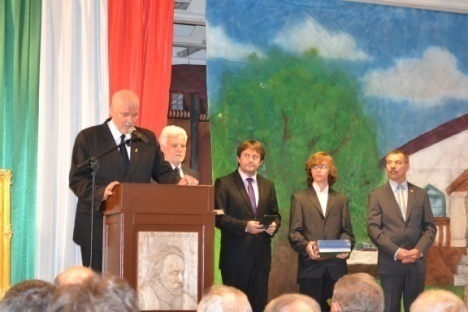 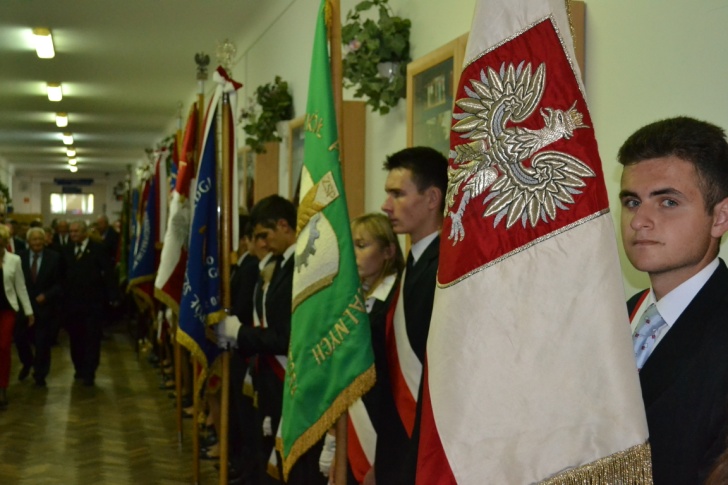 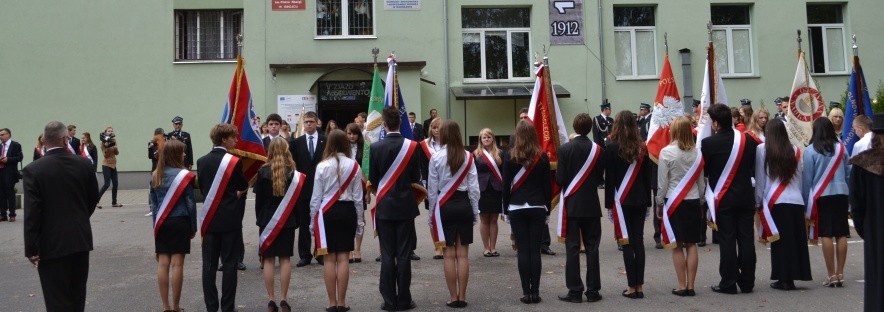 SCHOOL IN NUMBERS
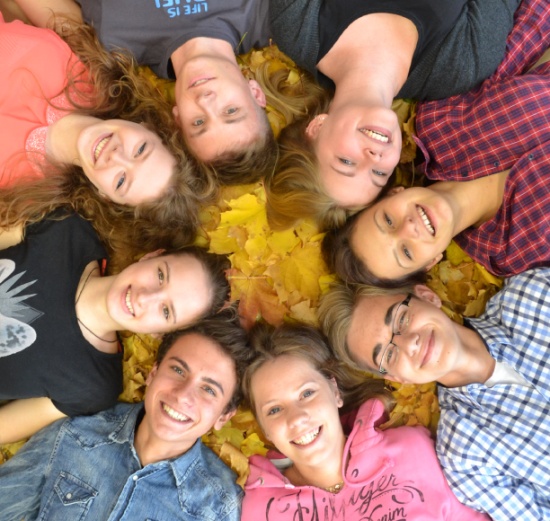 -540 students-51 teachers-22 classrooms 
7 language classrooms, biology, geography, maths, Polish, history, classrooms, chemistry lab, 2 computer labs, gym , lecture hall, outdoor sports field.
Liceum Ogolnoksztalcace im. P.Skargi in Grojec
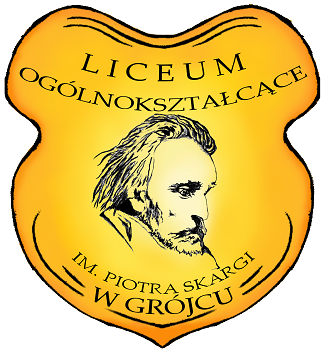 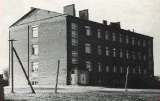 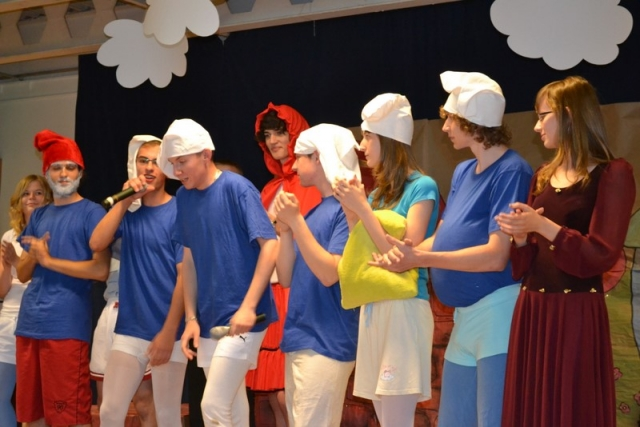 1952
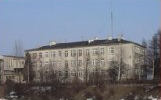 1979
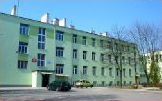 2007
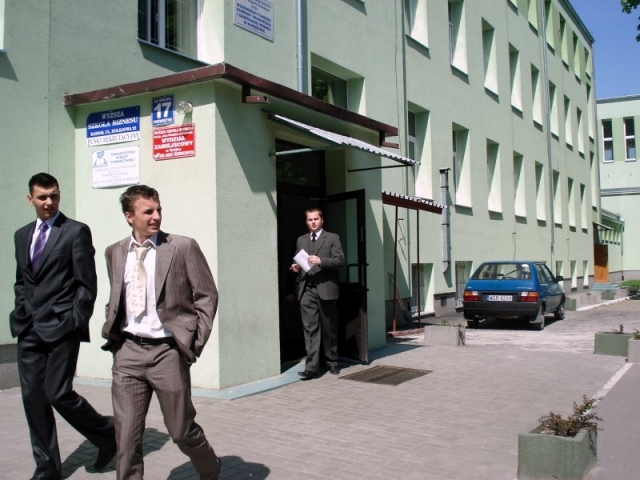 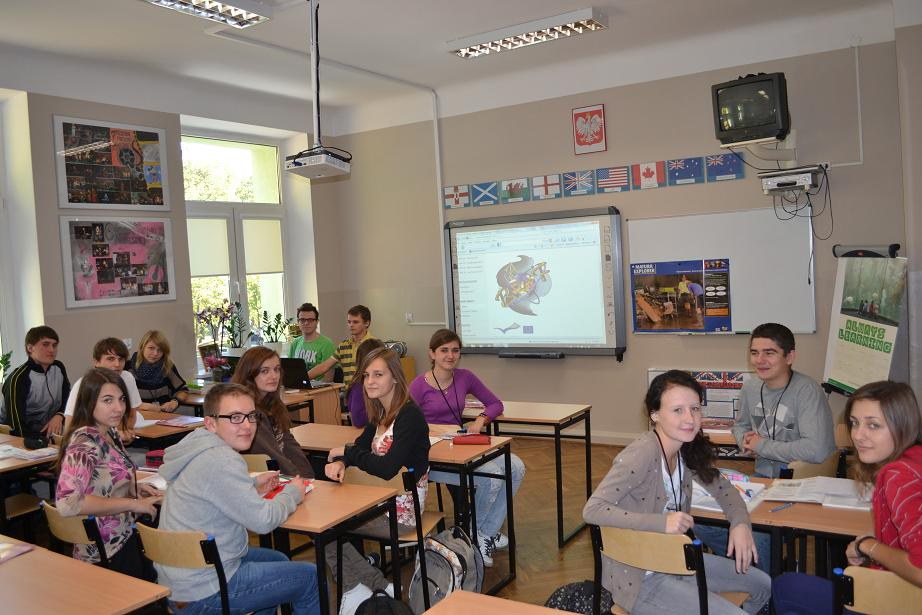 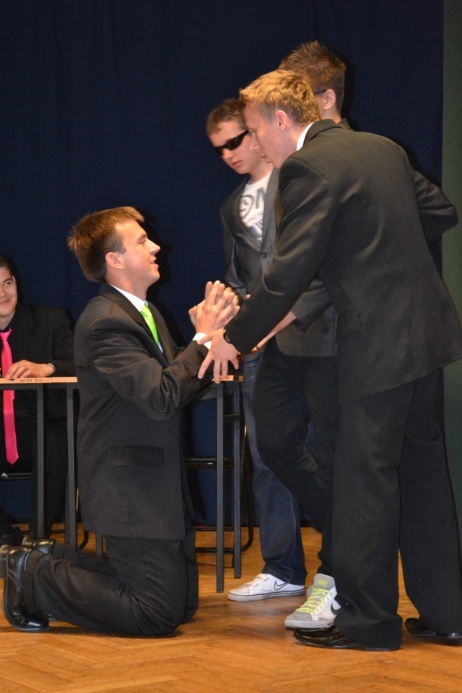 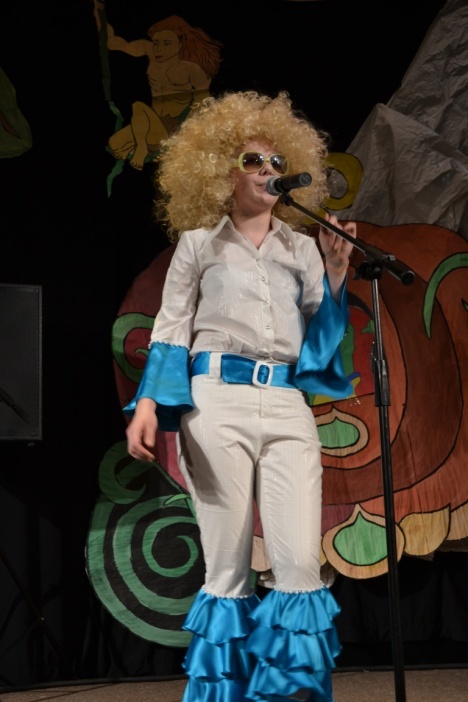 English performances
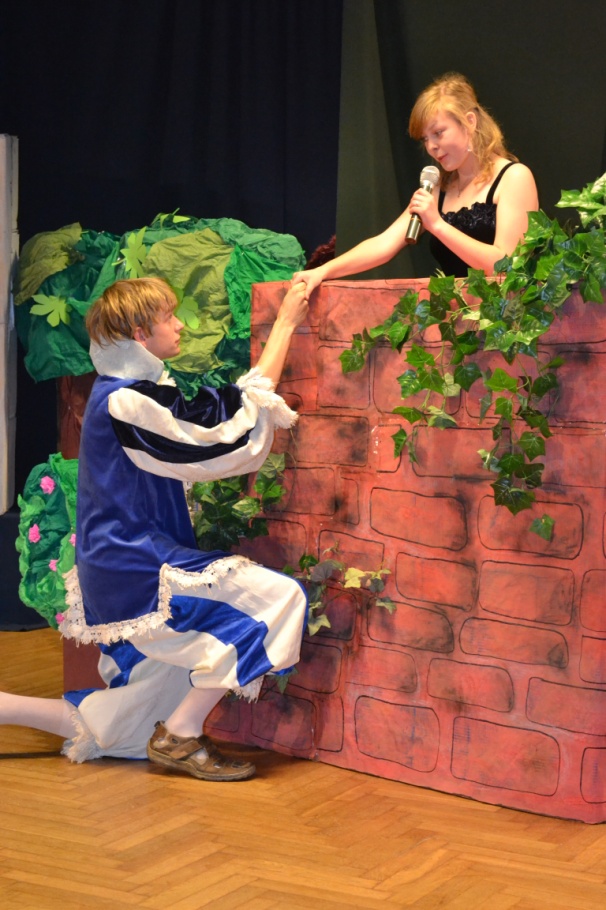 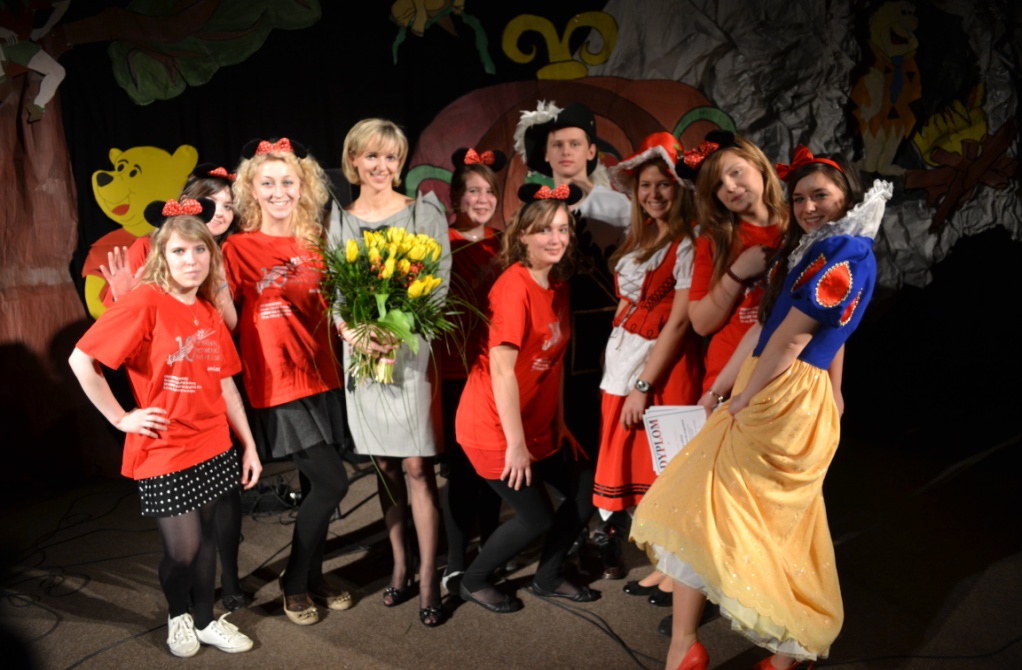 English song festival
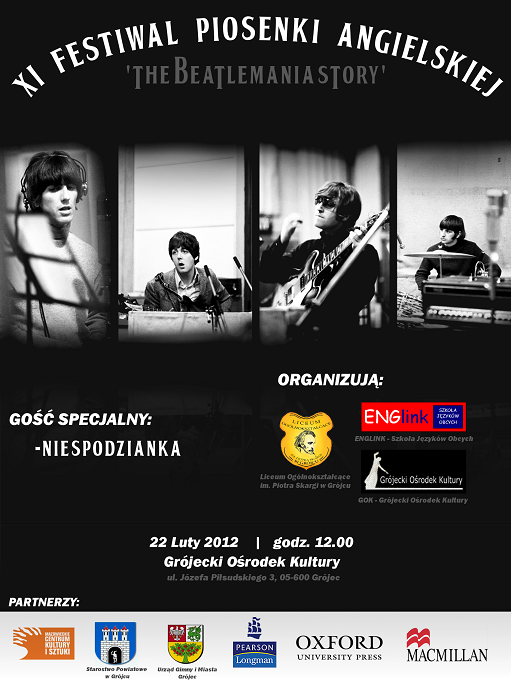 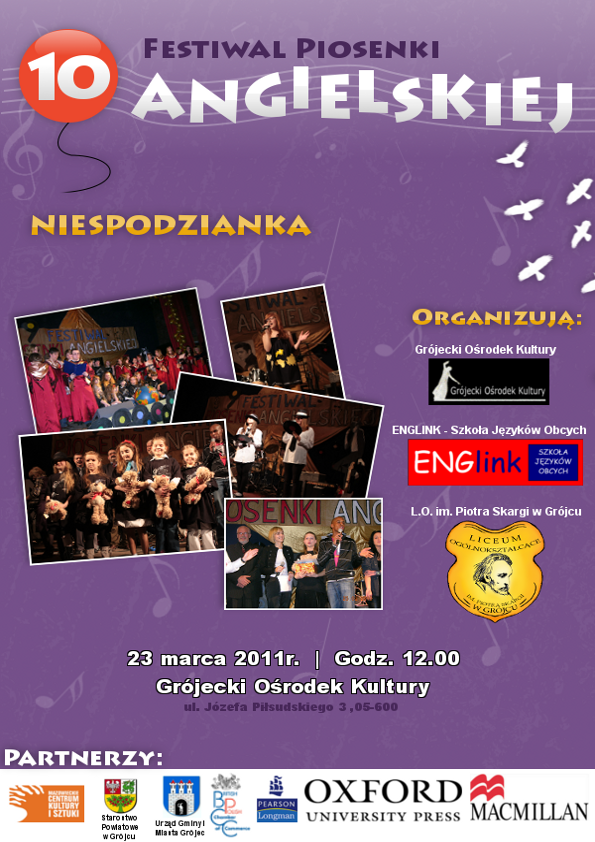 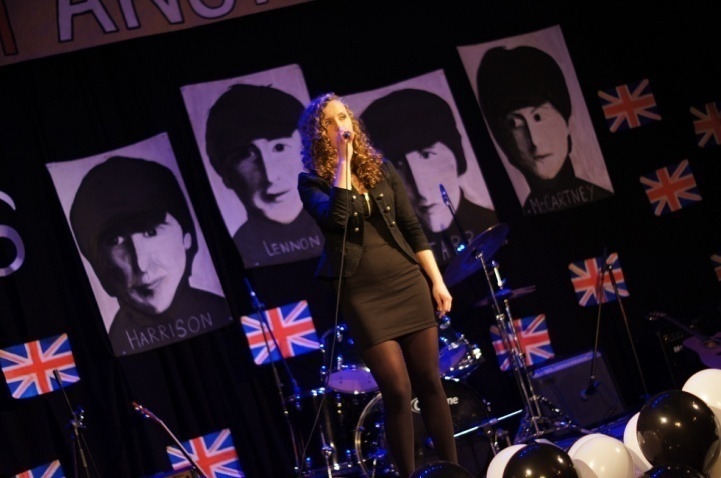 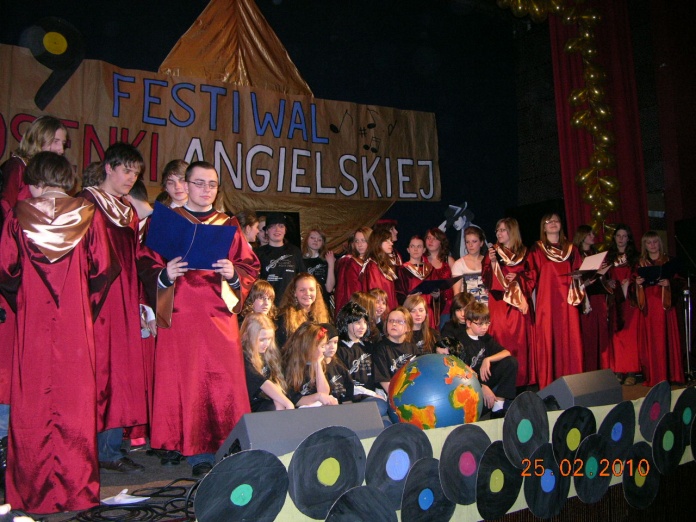 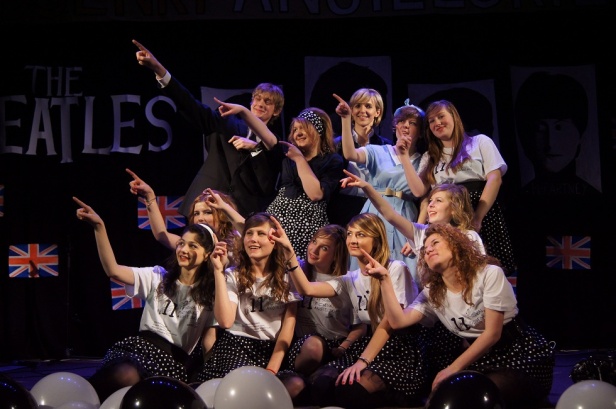 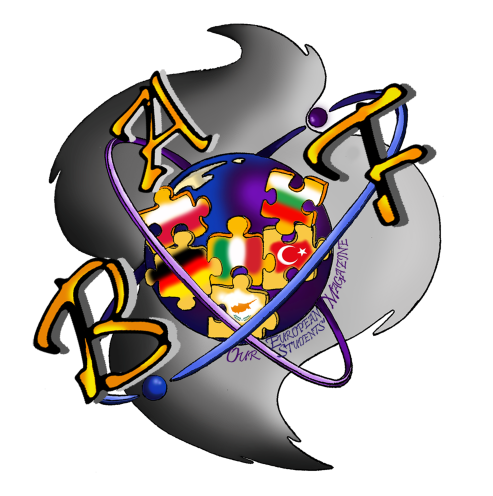 Comenius programme
2010 – 2012
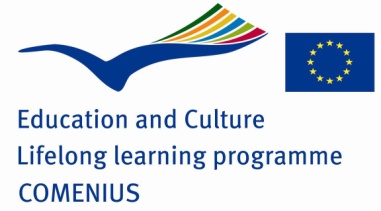 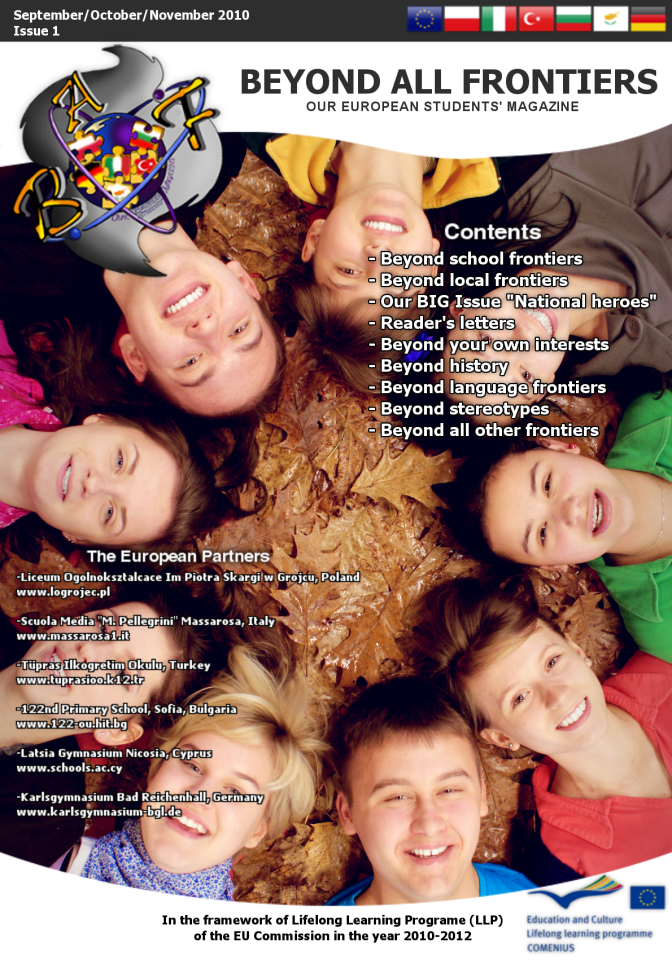 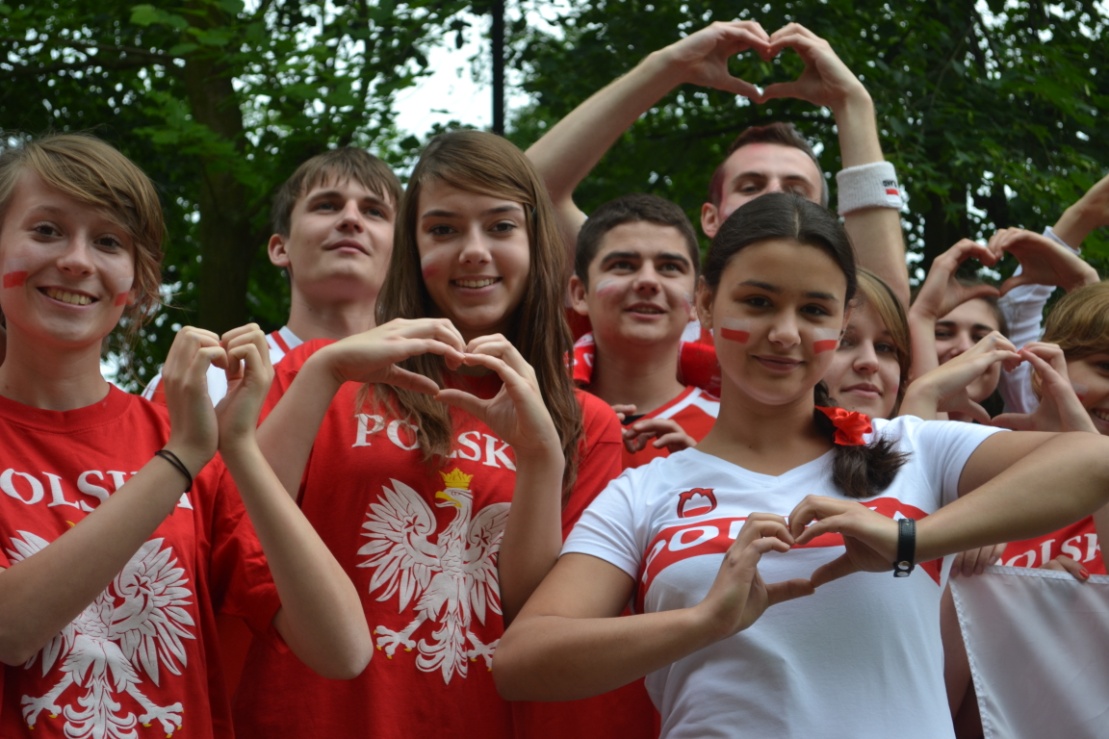 Participating countries: Poland, Italy, Cyprus, Bulgaria, Turkey, Germany
Comenius programme
2013 – 2015
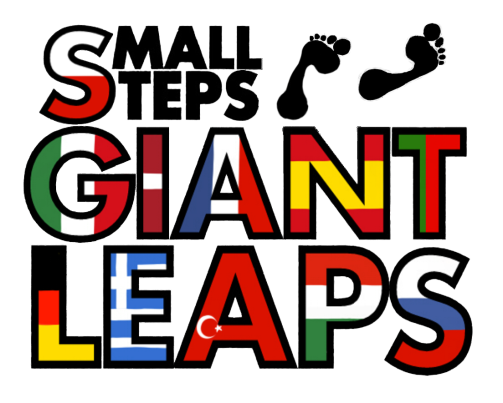 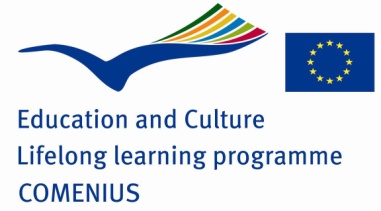 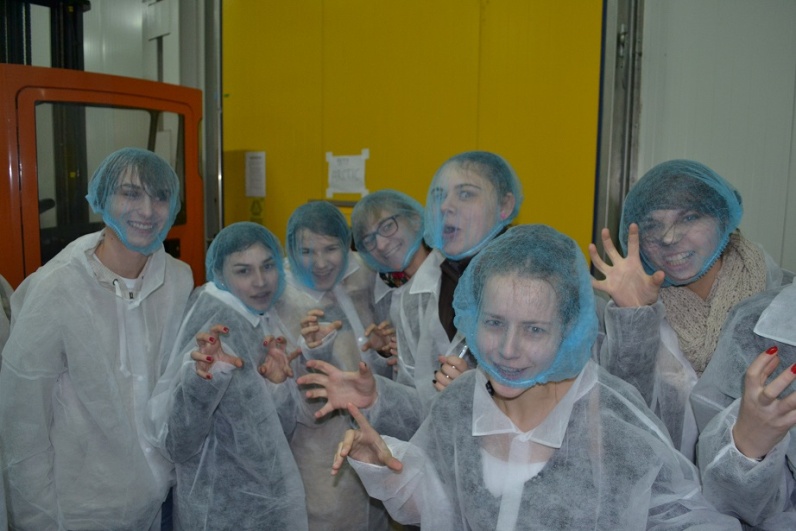 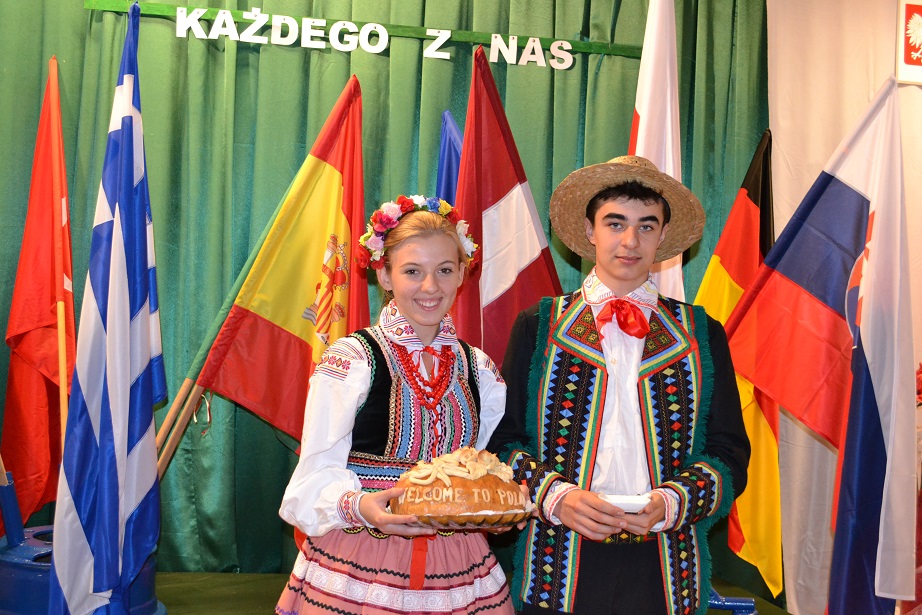 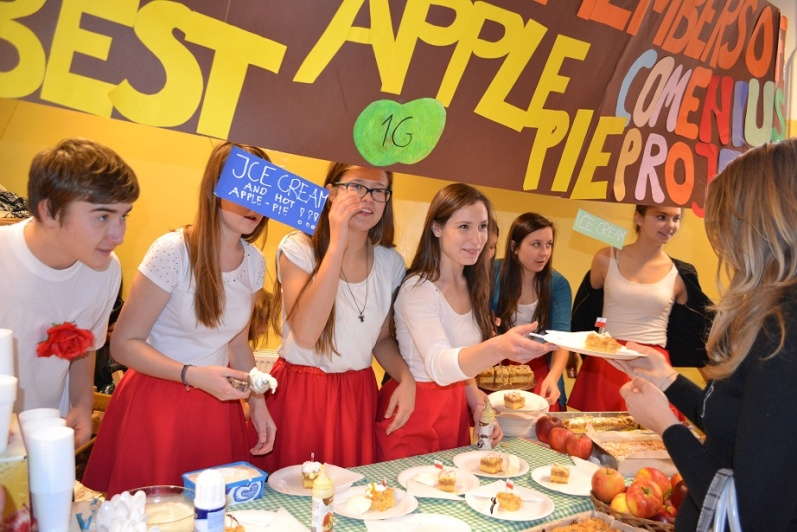 Participating countries: Poland, Greece, Italy, Spain, Turkey, Germany,  Portugal, Latvia, Hungary, Slovakia, France
ERASMUS+ programme
             2014 – 2016
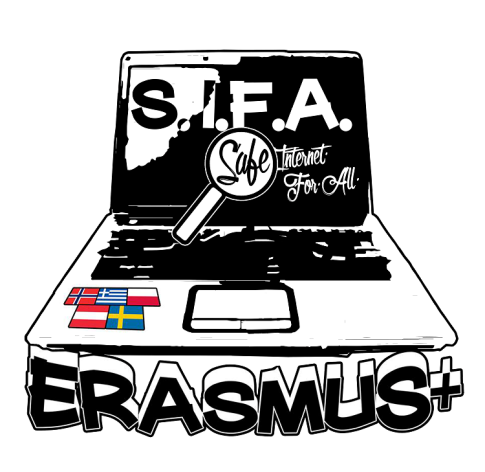 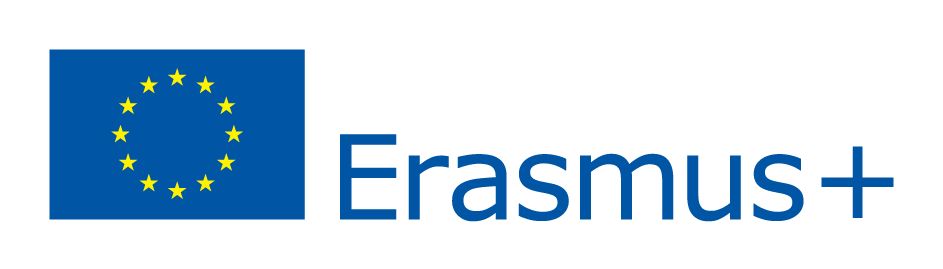 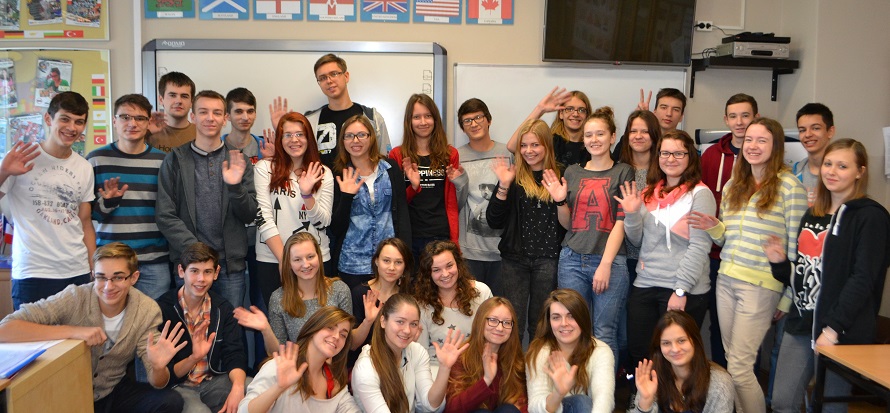 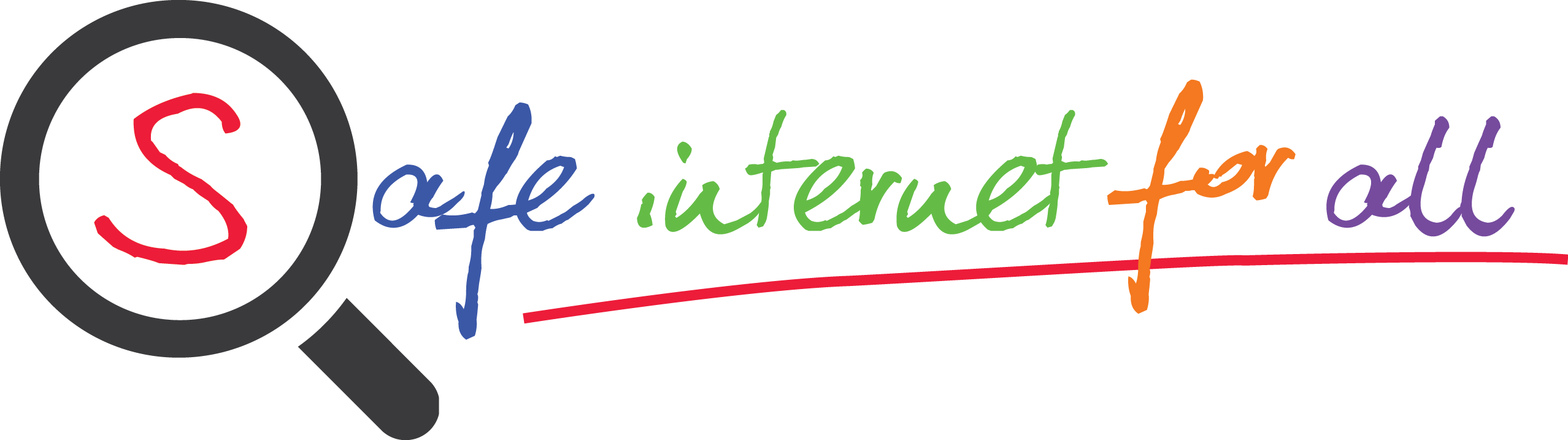 Participating countries: Greece, Sweden, Norway, Austria, Poland
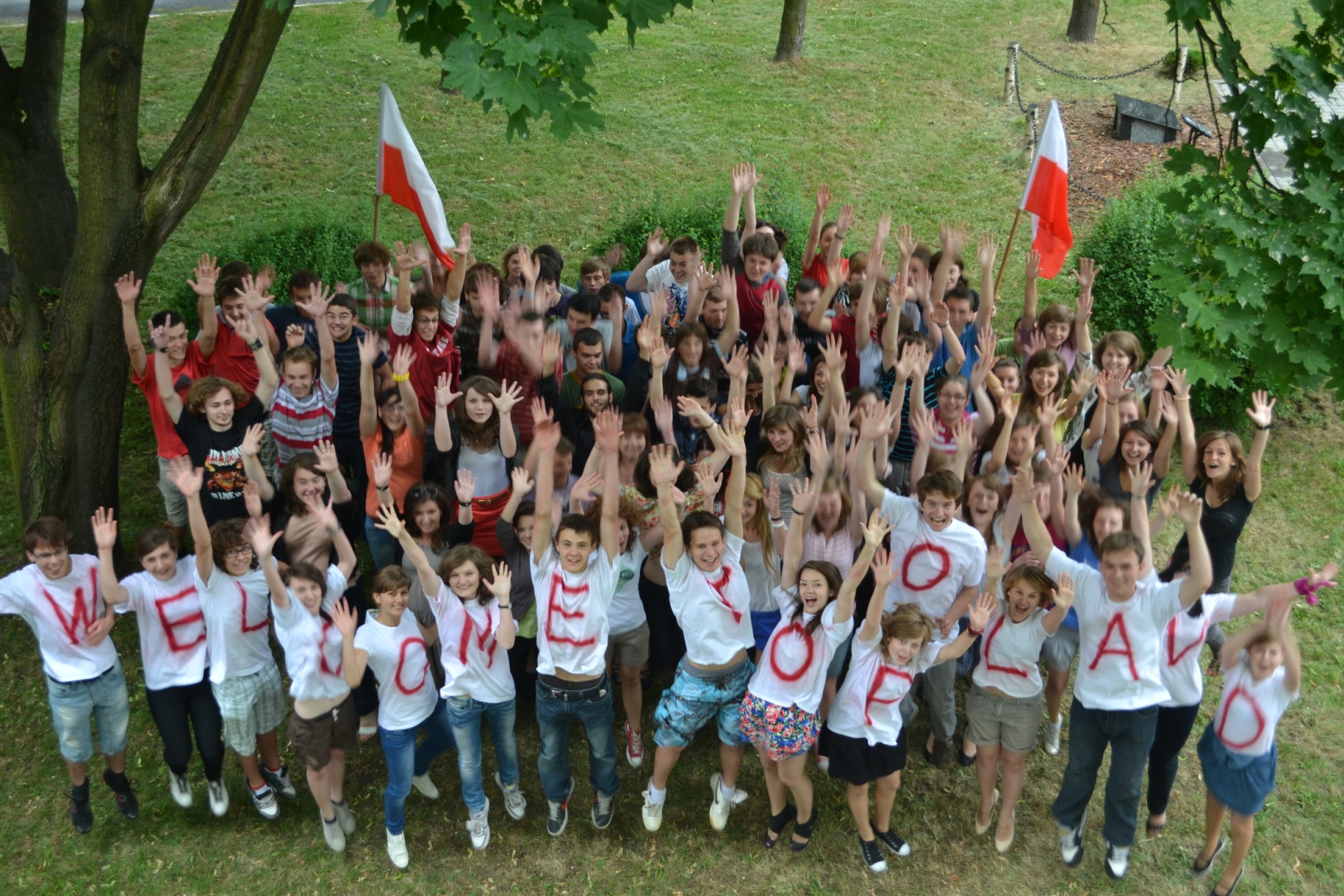 SEE YOU IN POLAND!